Wiegmann Wisdom
New Products featuring the KwikHinge
4/30/2020
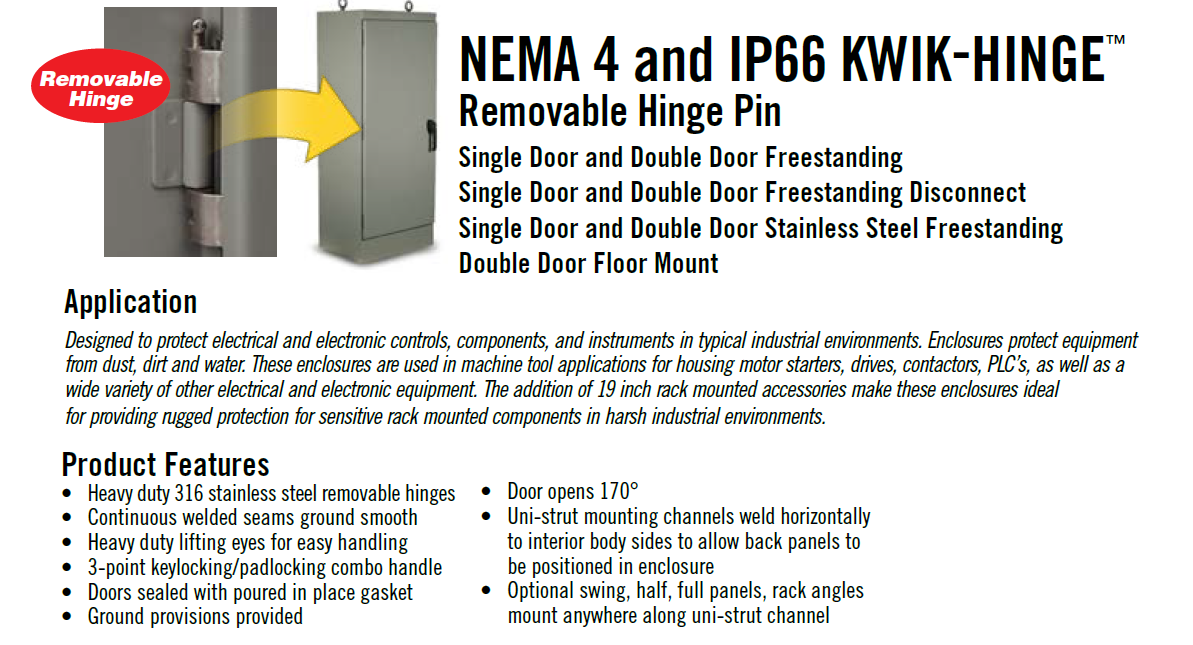 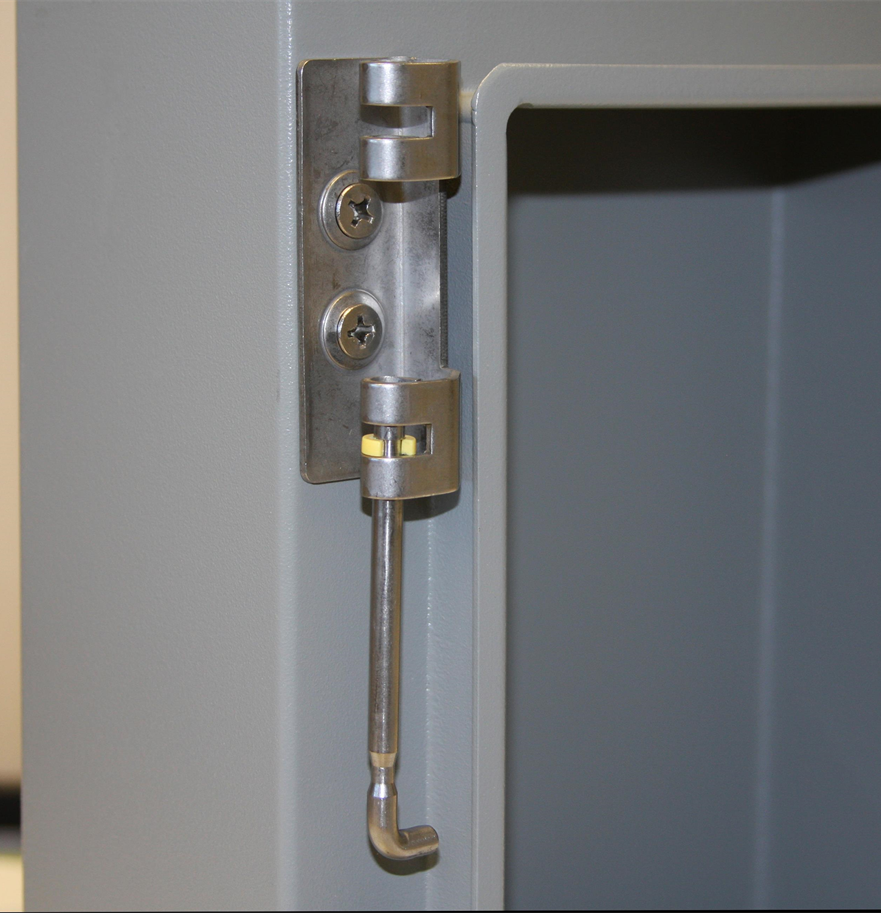 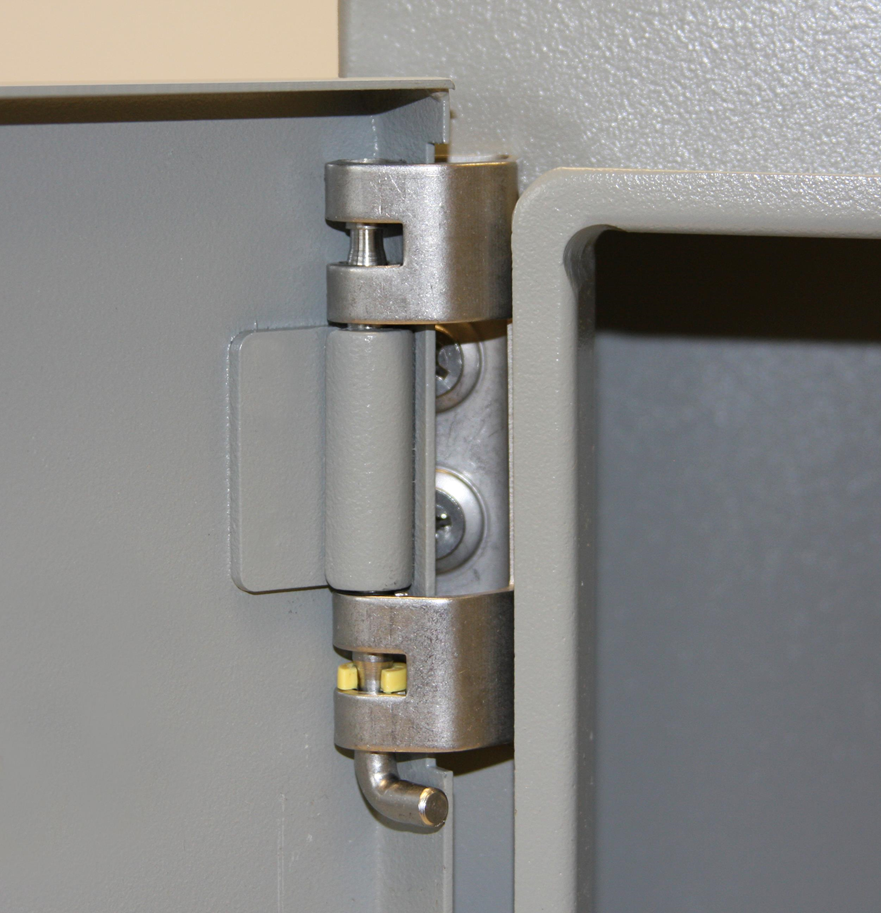 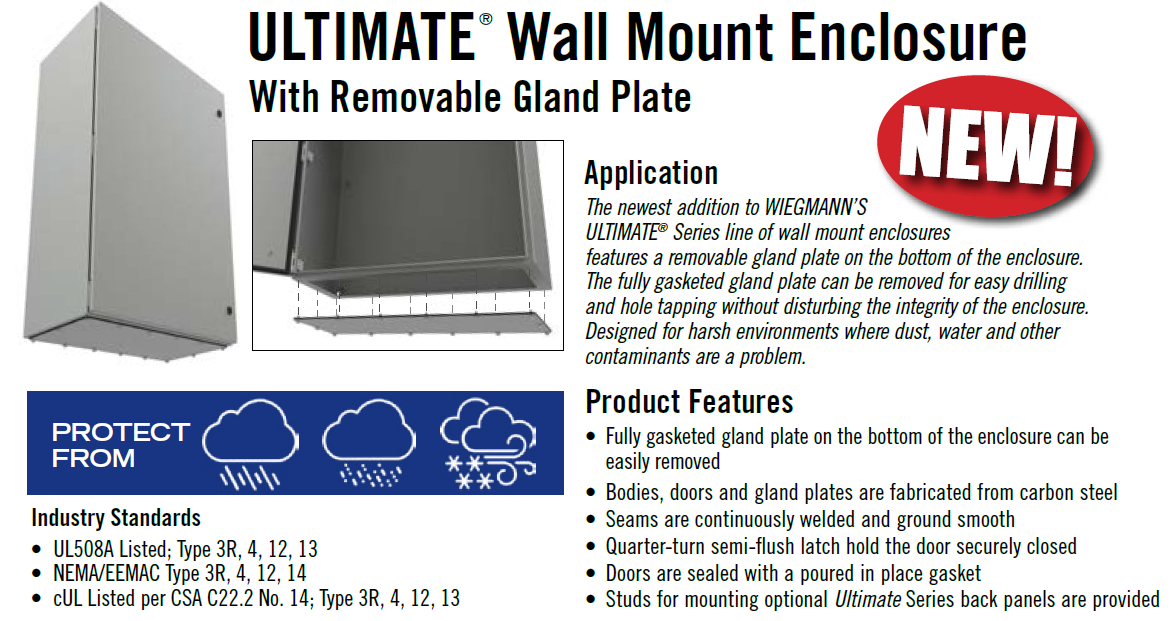 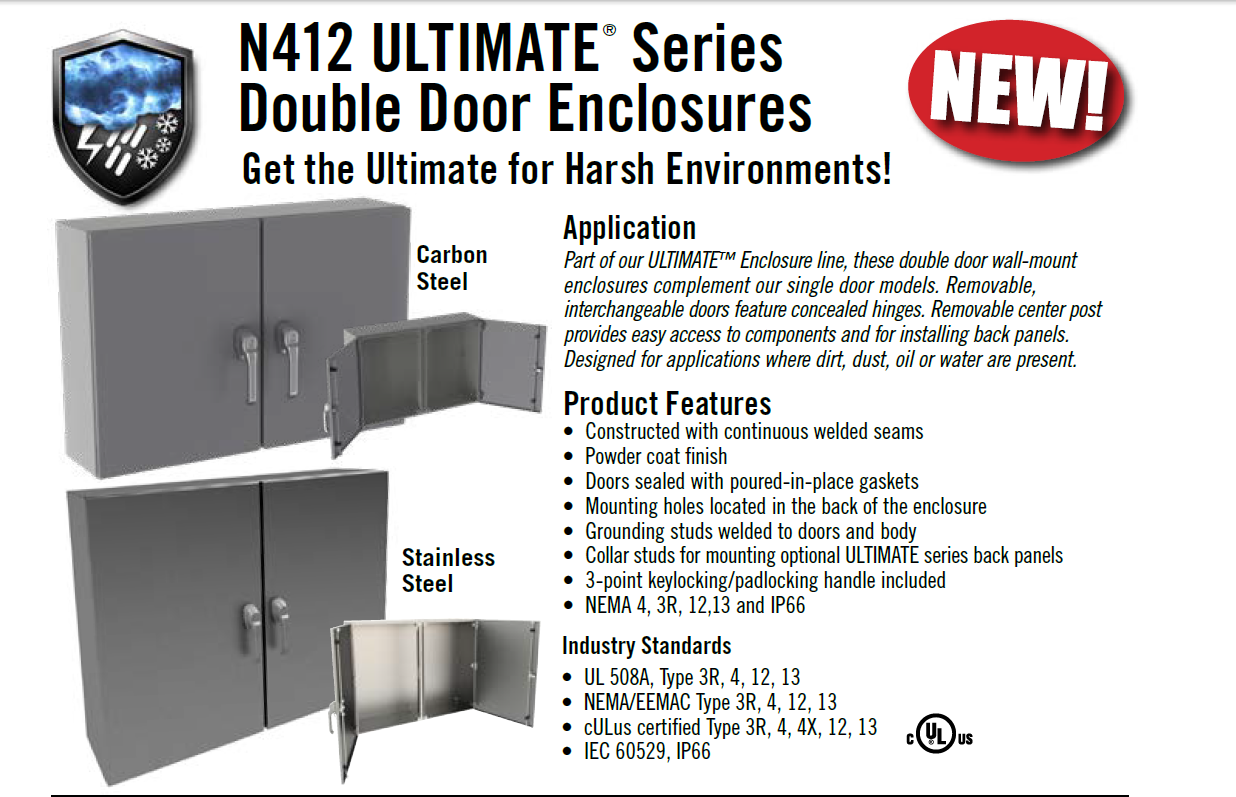 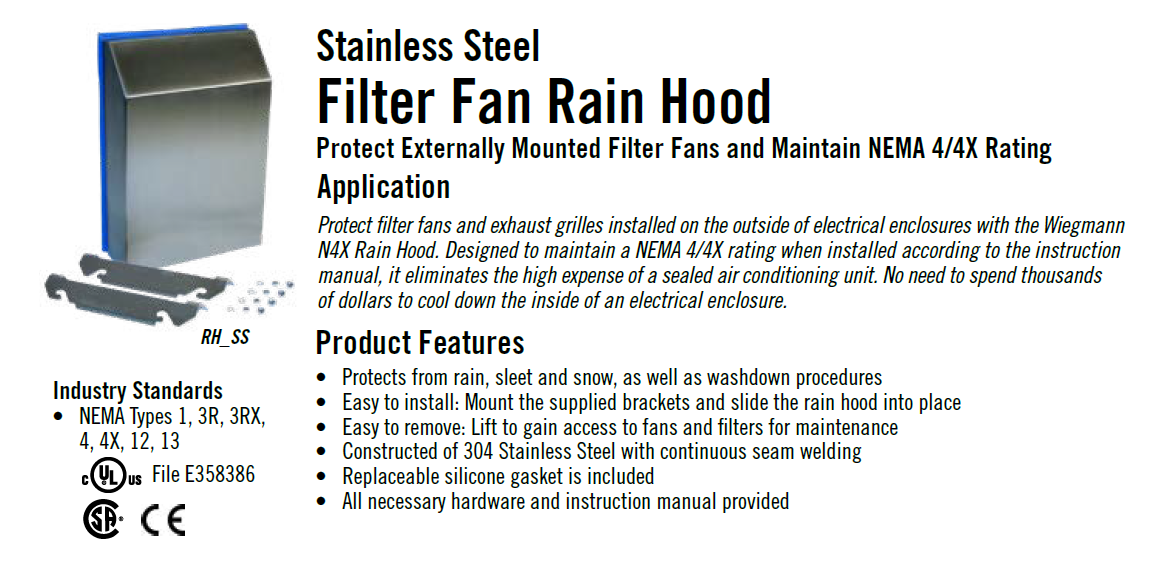 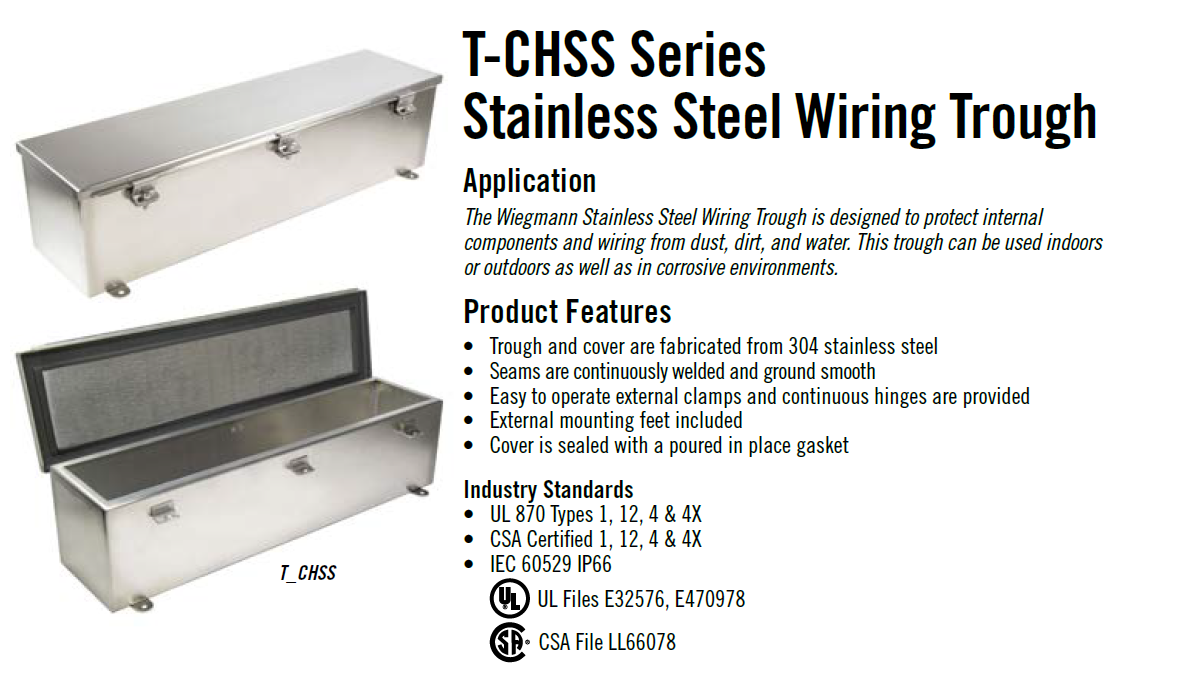 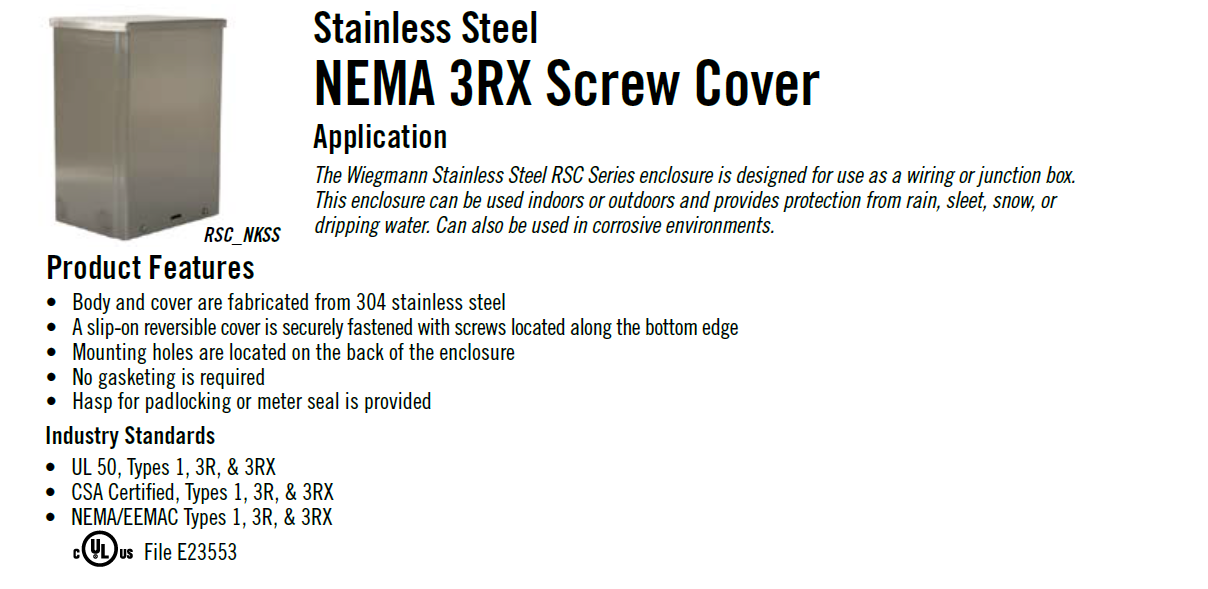 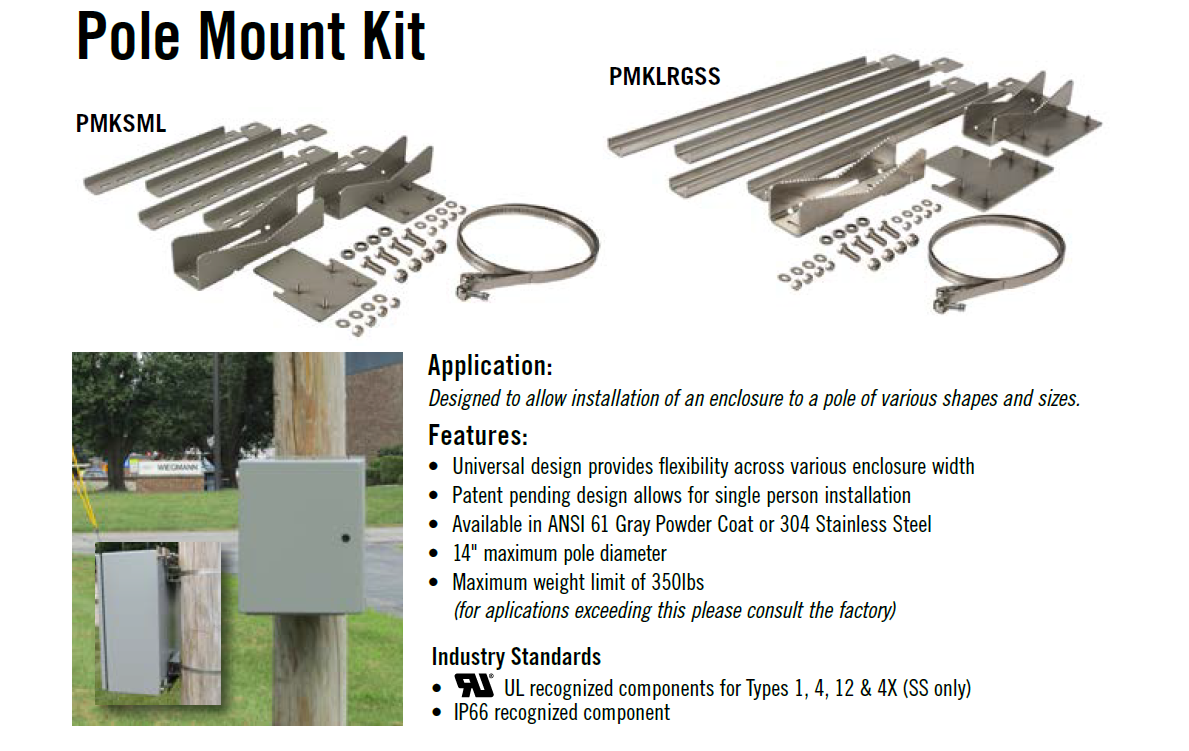 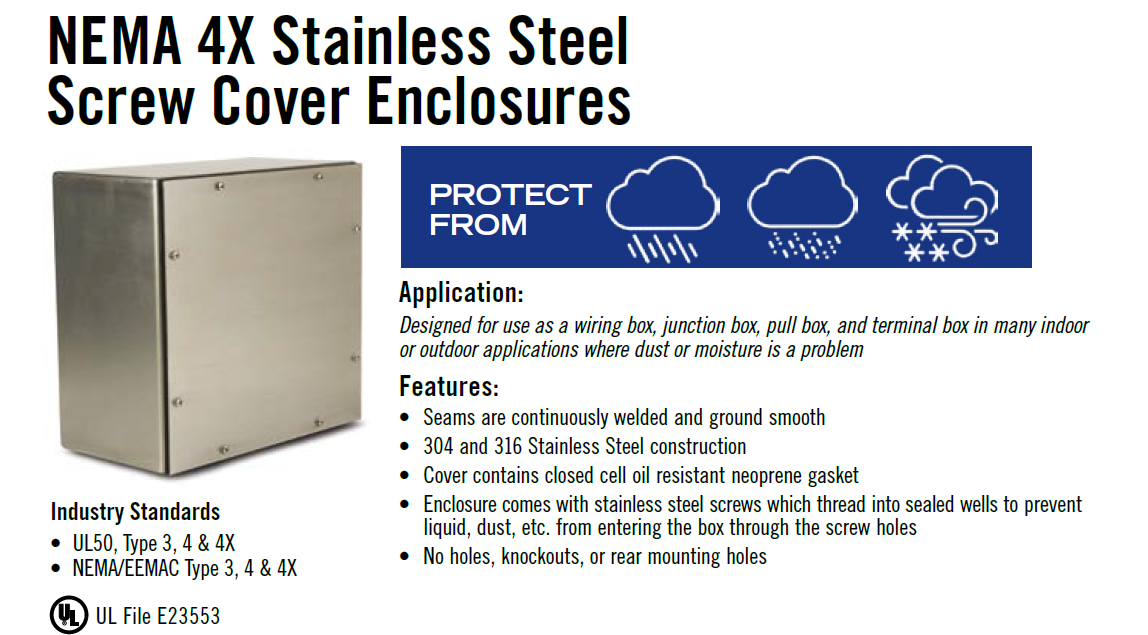 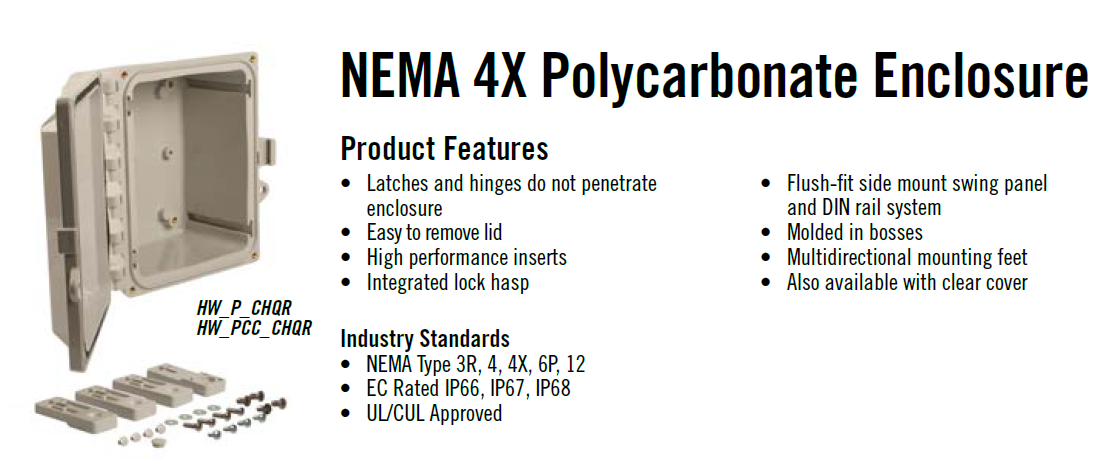 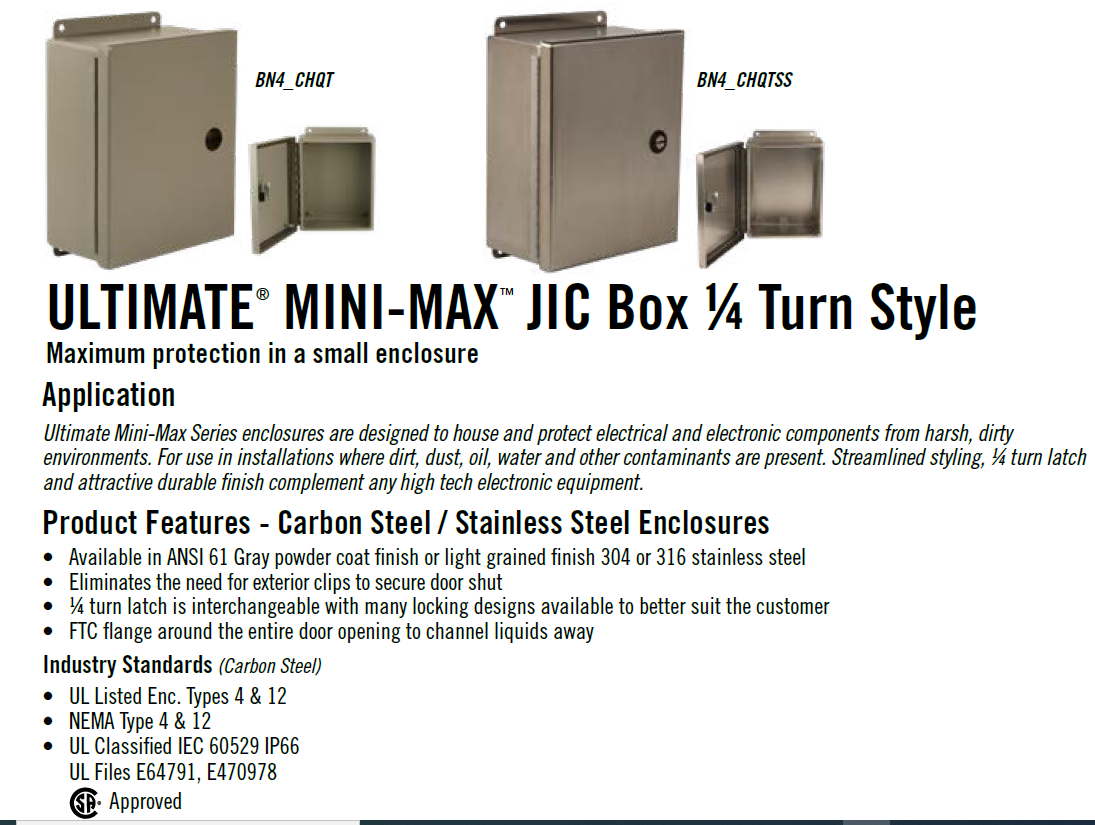 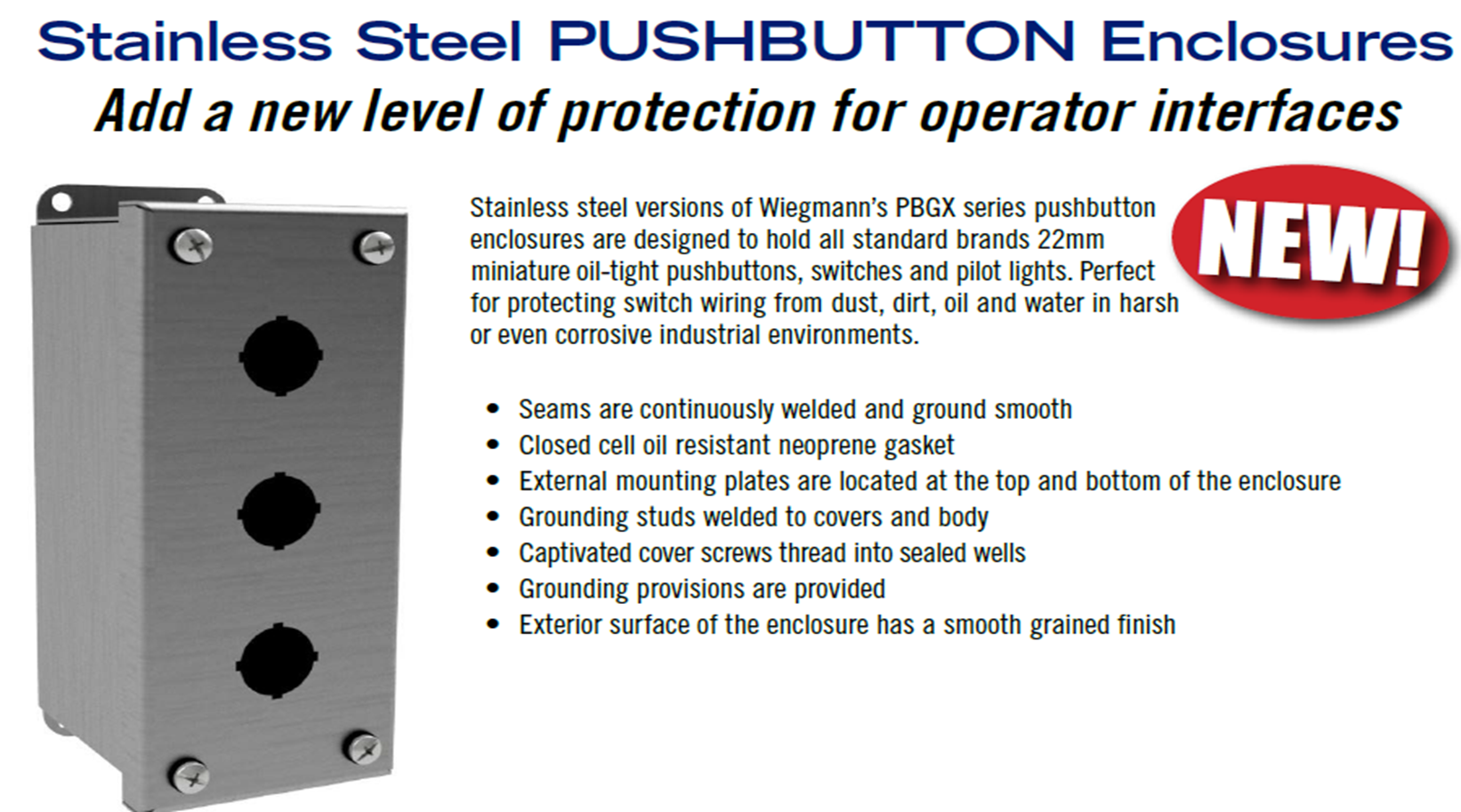